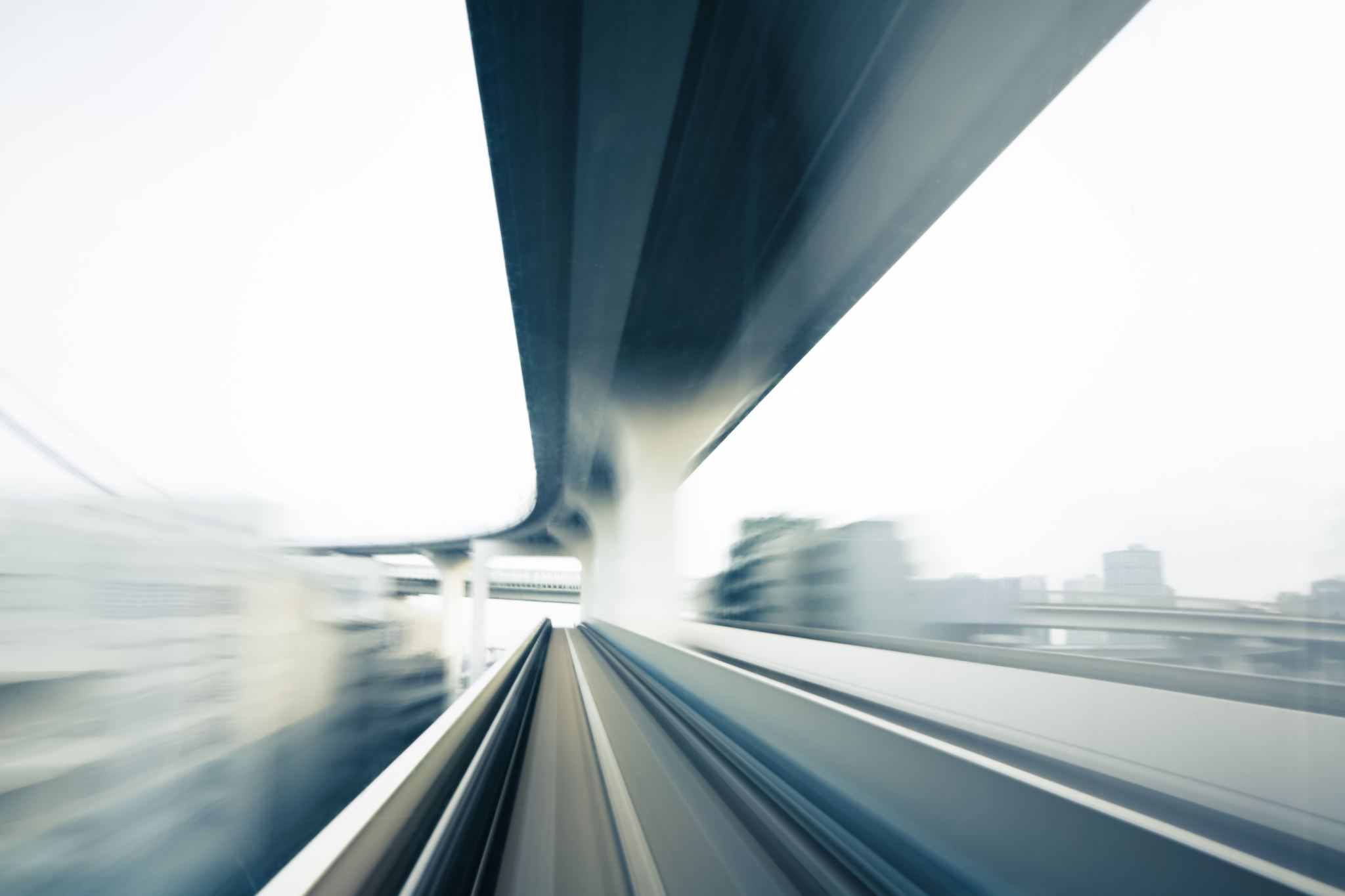 GENERAL AND MEDICAL ENGLISH COURSE
TUTOR: SARA SAPONE
Professional Interpreter and Translator since 2002
General and Business English Teacher since 2010
Primary School English - based Projects since 2019 
Independent English Teacher since 2014
E – Learning - based English Courses Teacher since 2019
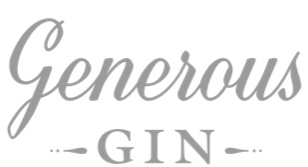 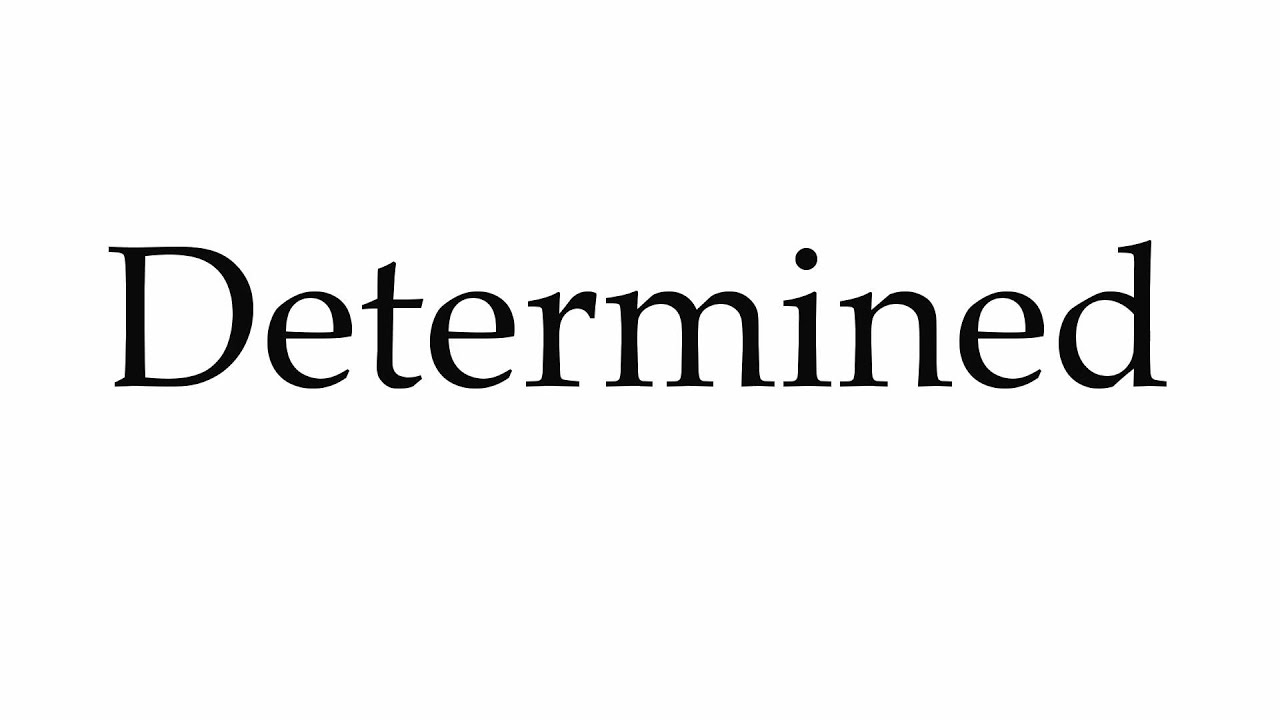 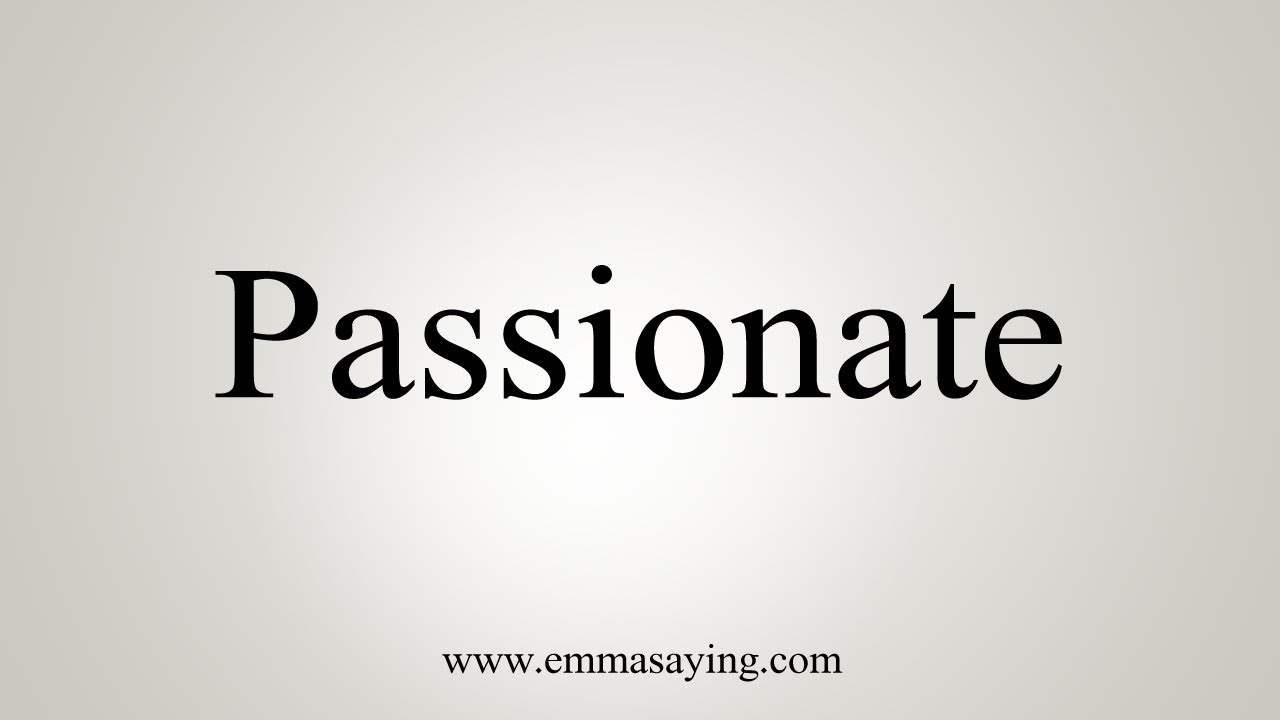 TOPICS
HEALTH AND ILLNESS
PARTS OF THE BODY
BONES
FUNCTIONS OF THE BODY
SYMPTOMS AND SIGNS
MEDICATION AND DRUGS
TAKING HISTORY
THE DAY IN THE LIFE OF A PHYSIOTHERAPIST
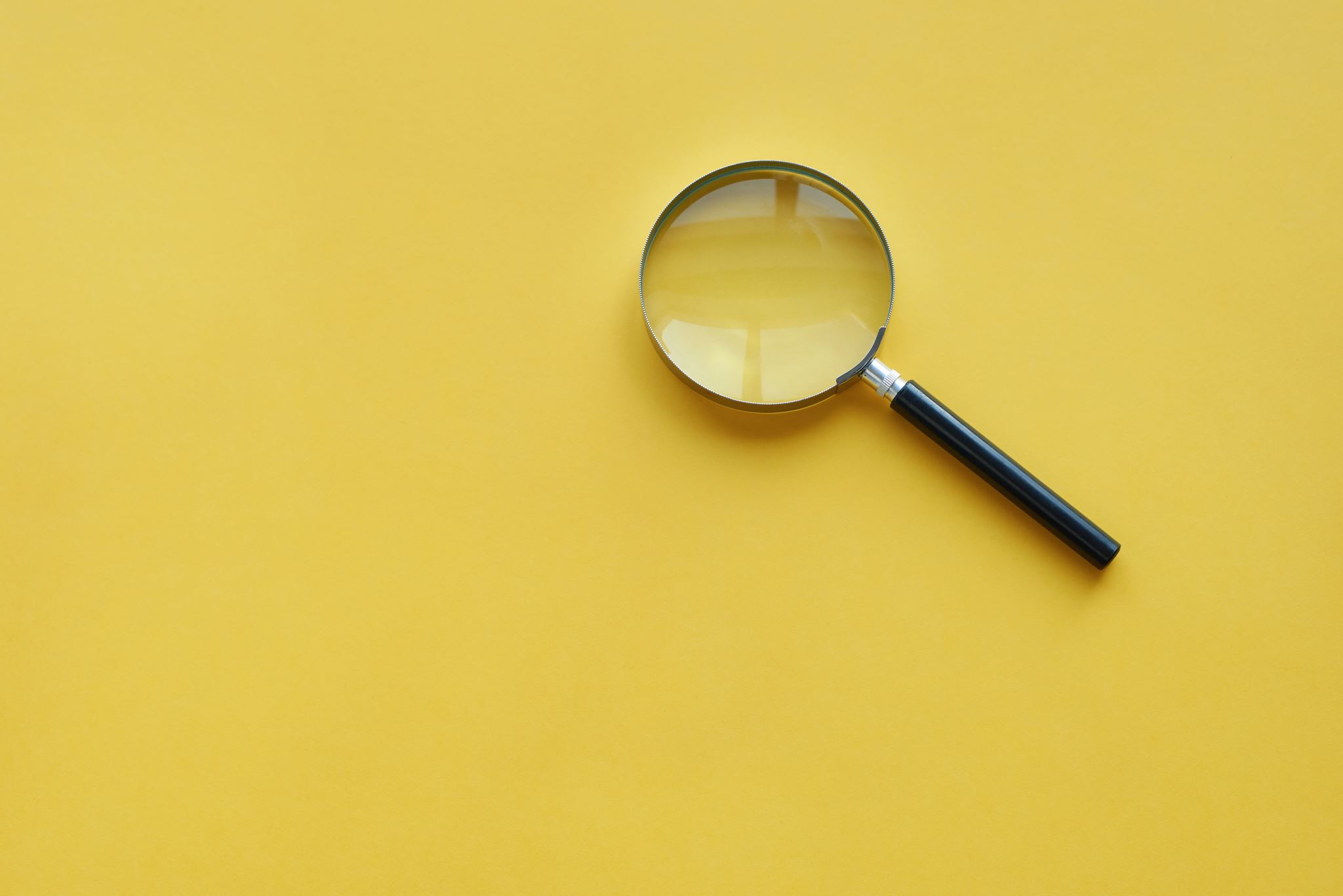 GUESS THE NAMES
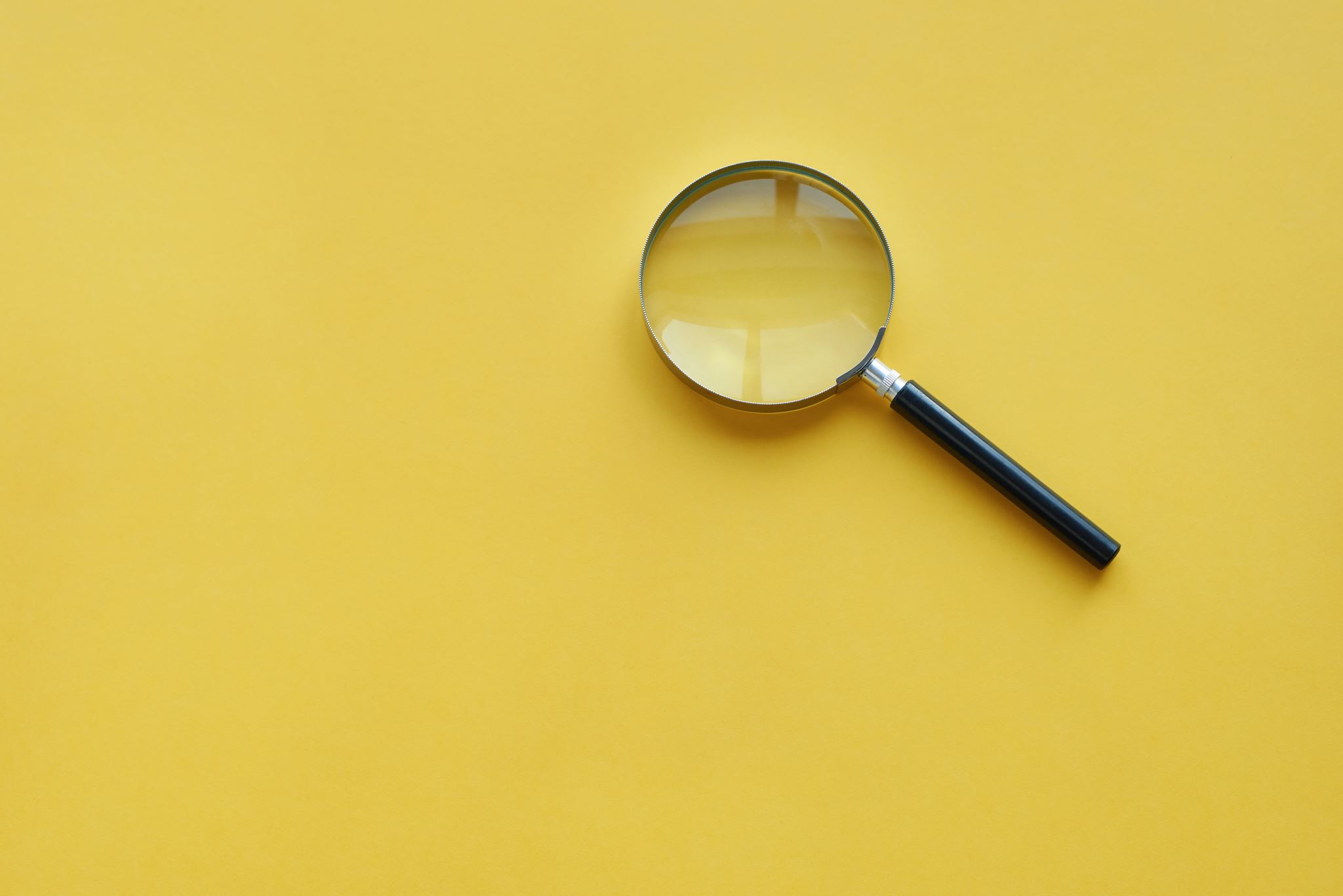 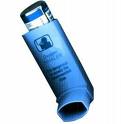 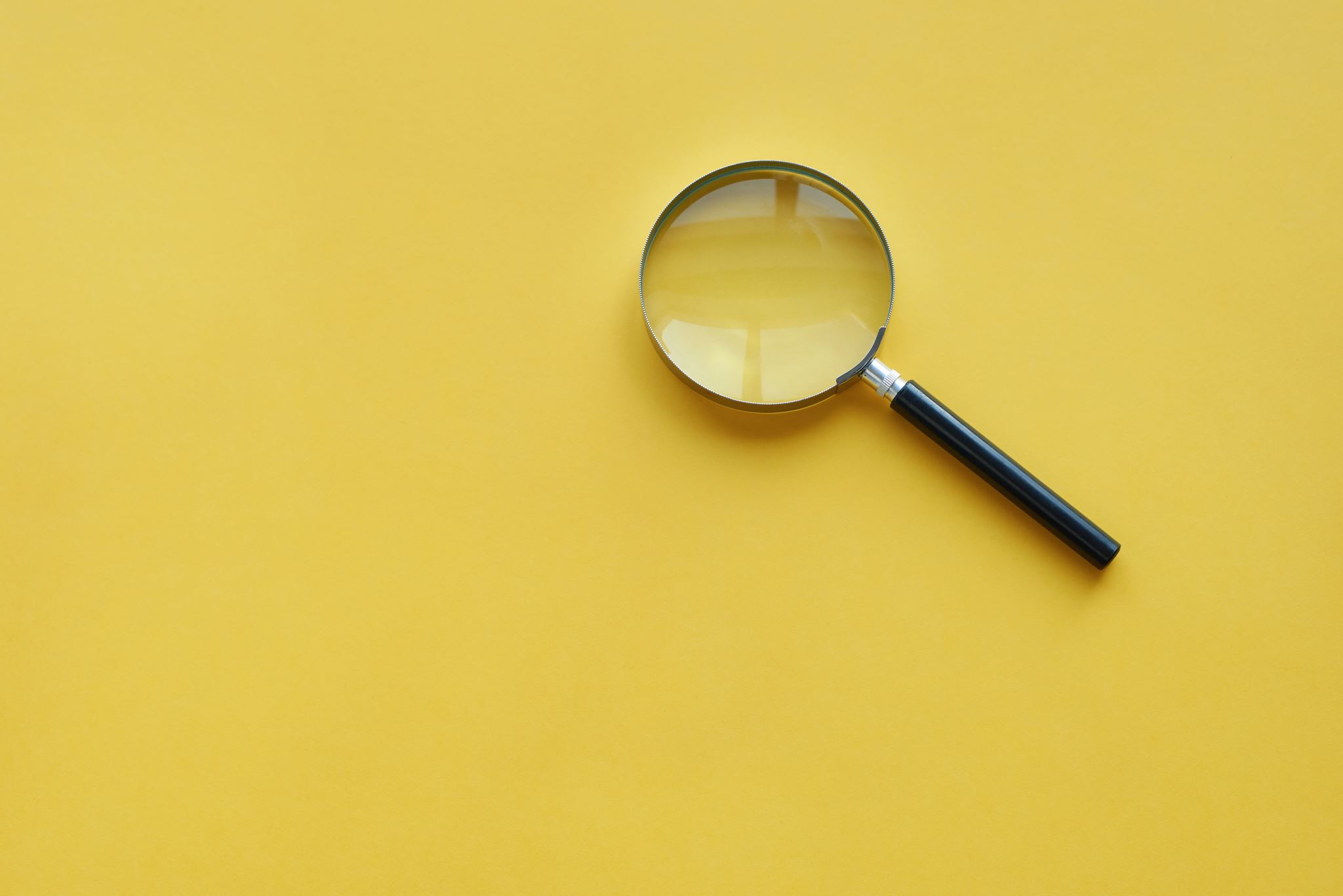 INHALER
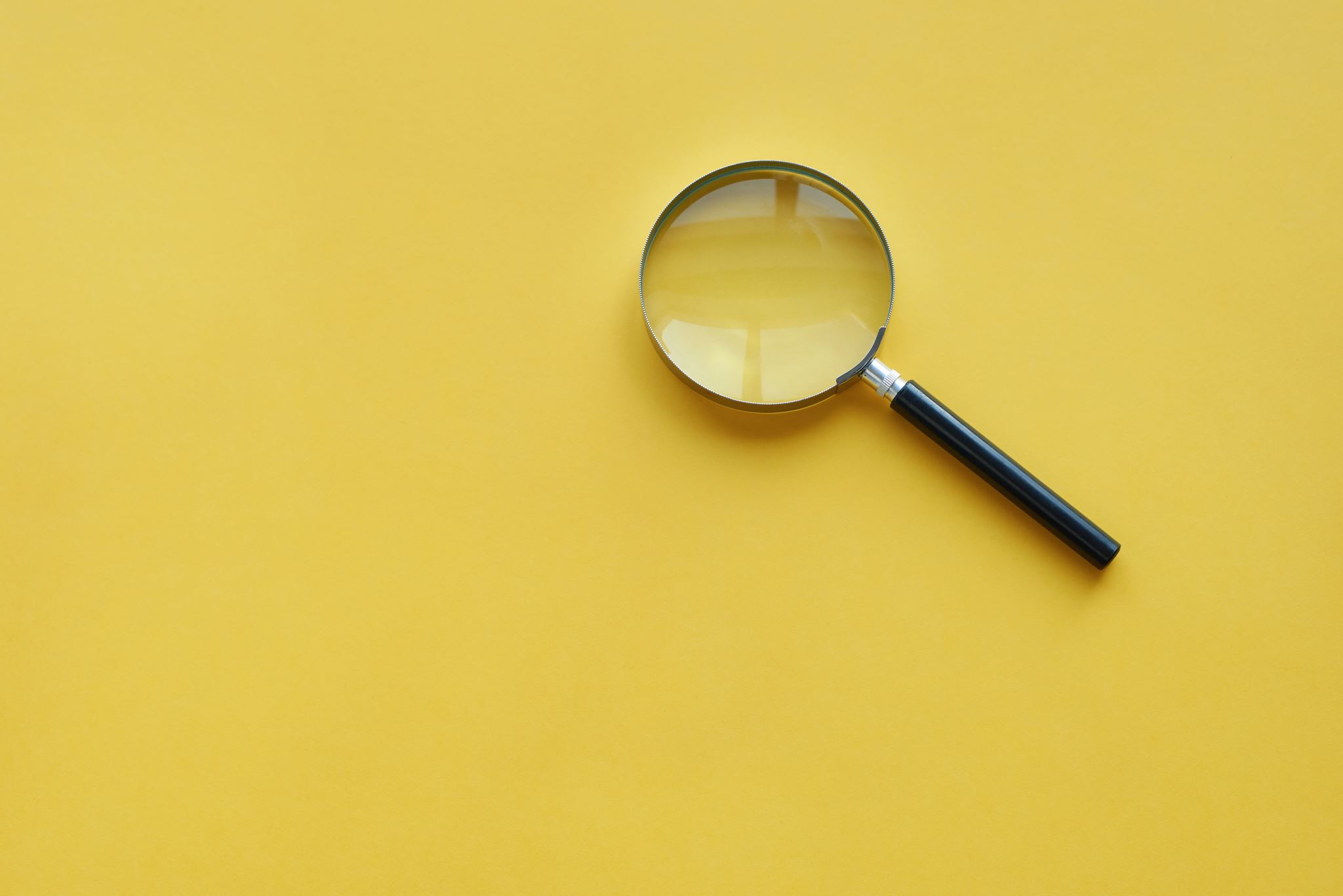 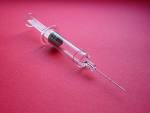 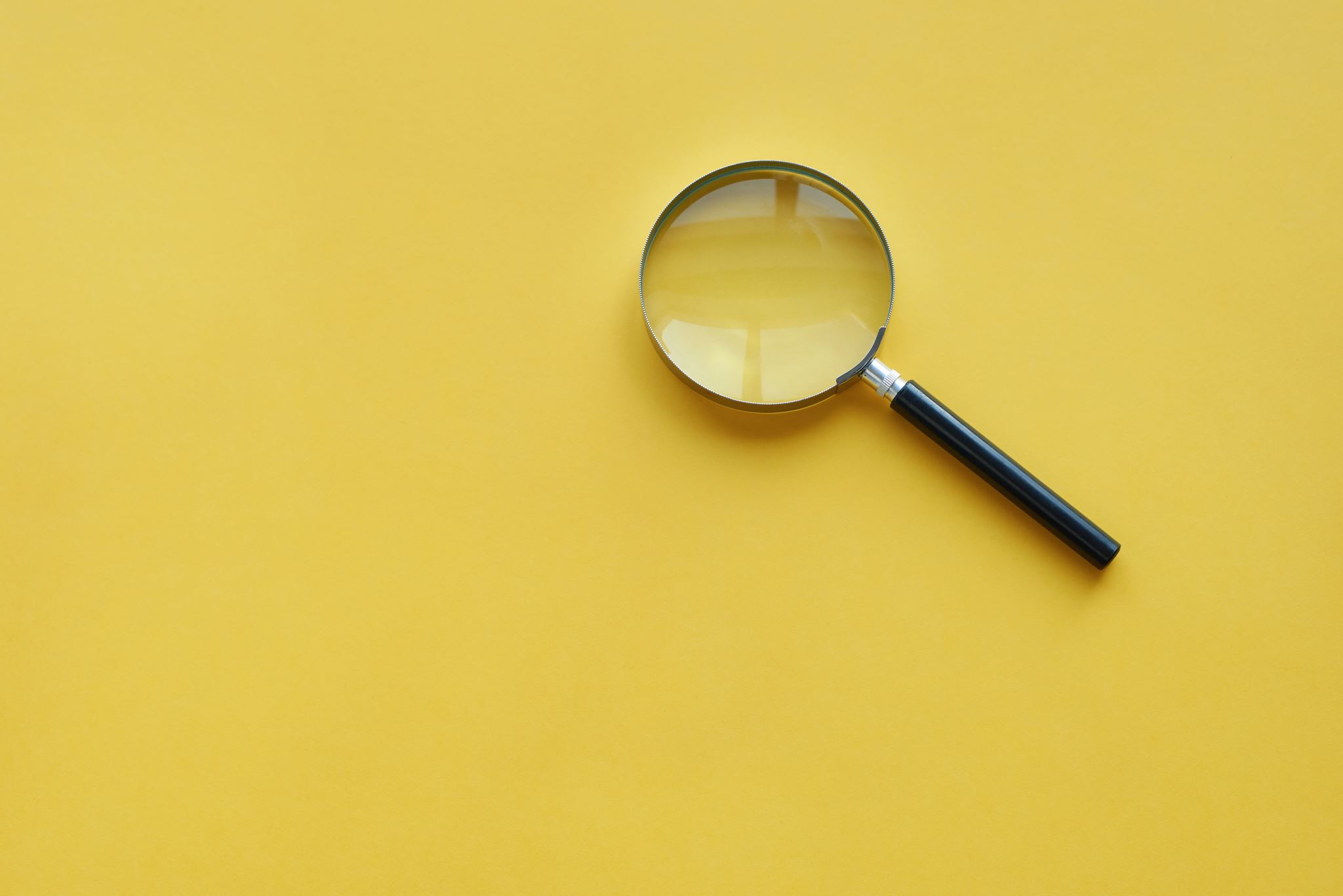 SYRINGE
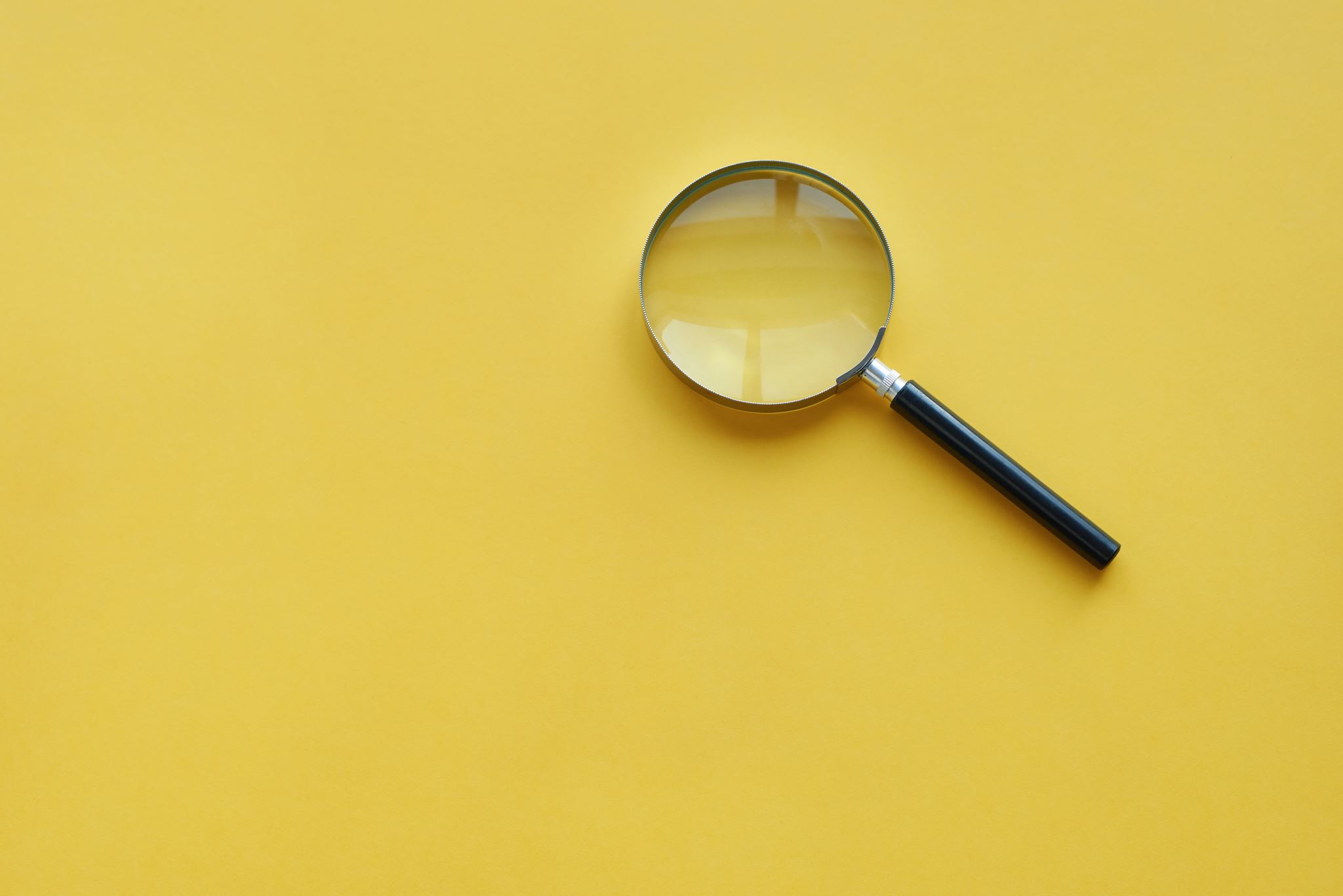 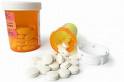 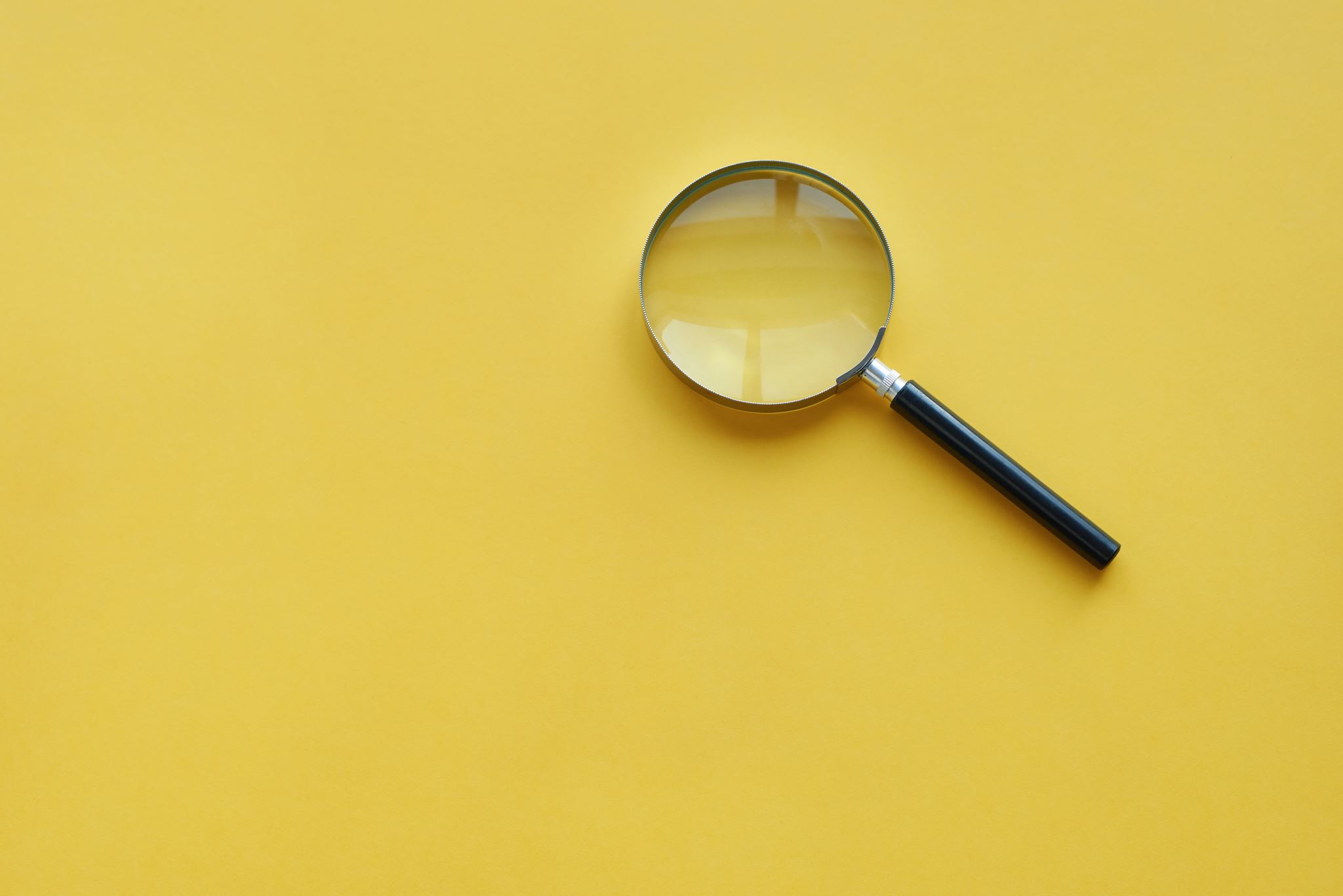 PILLS
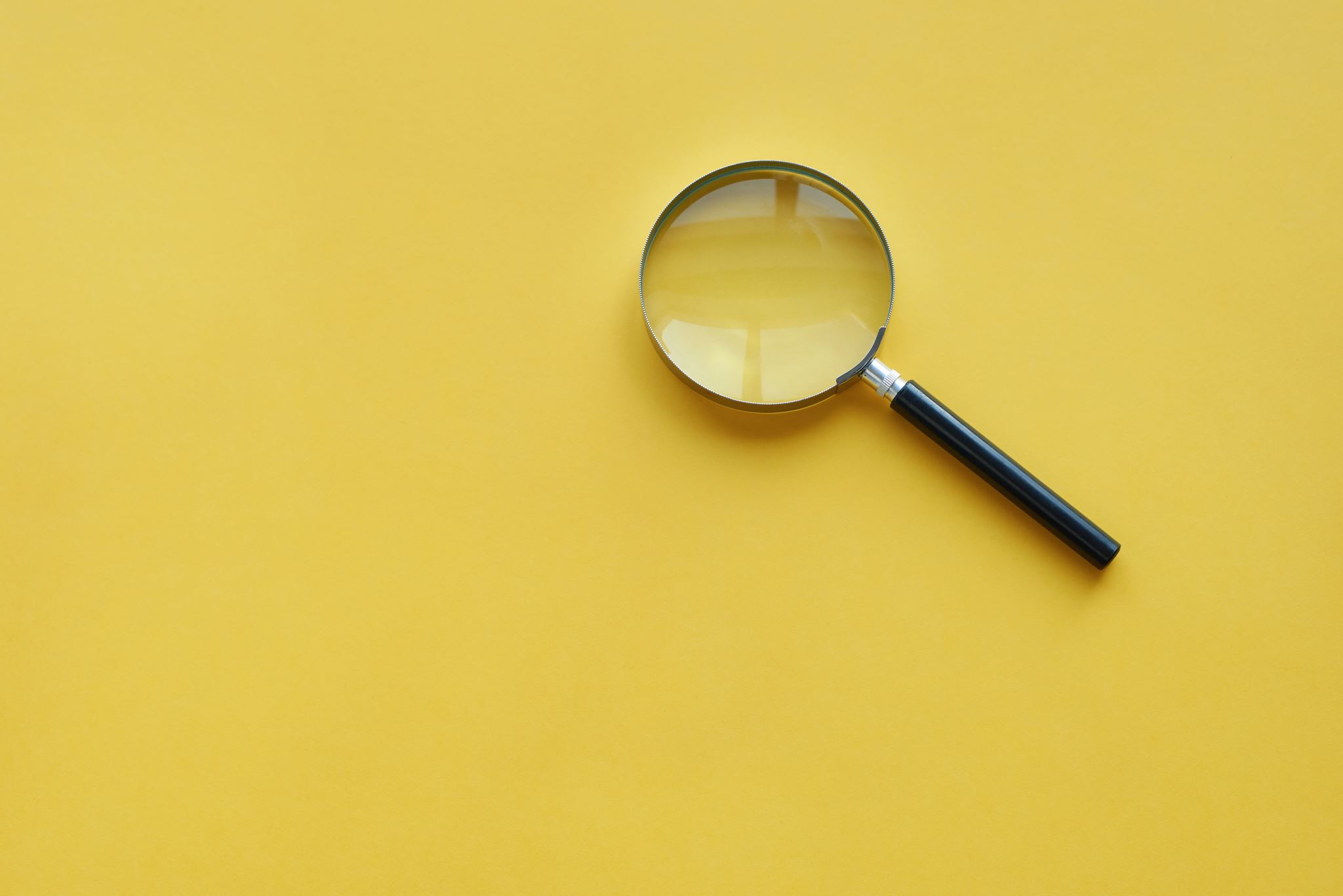 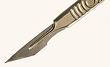 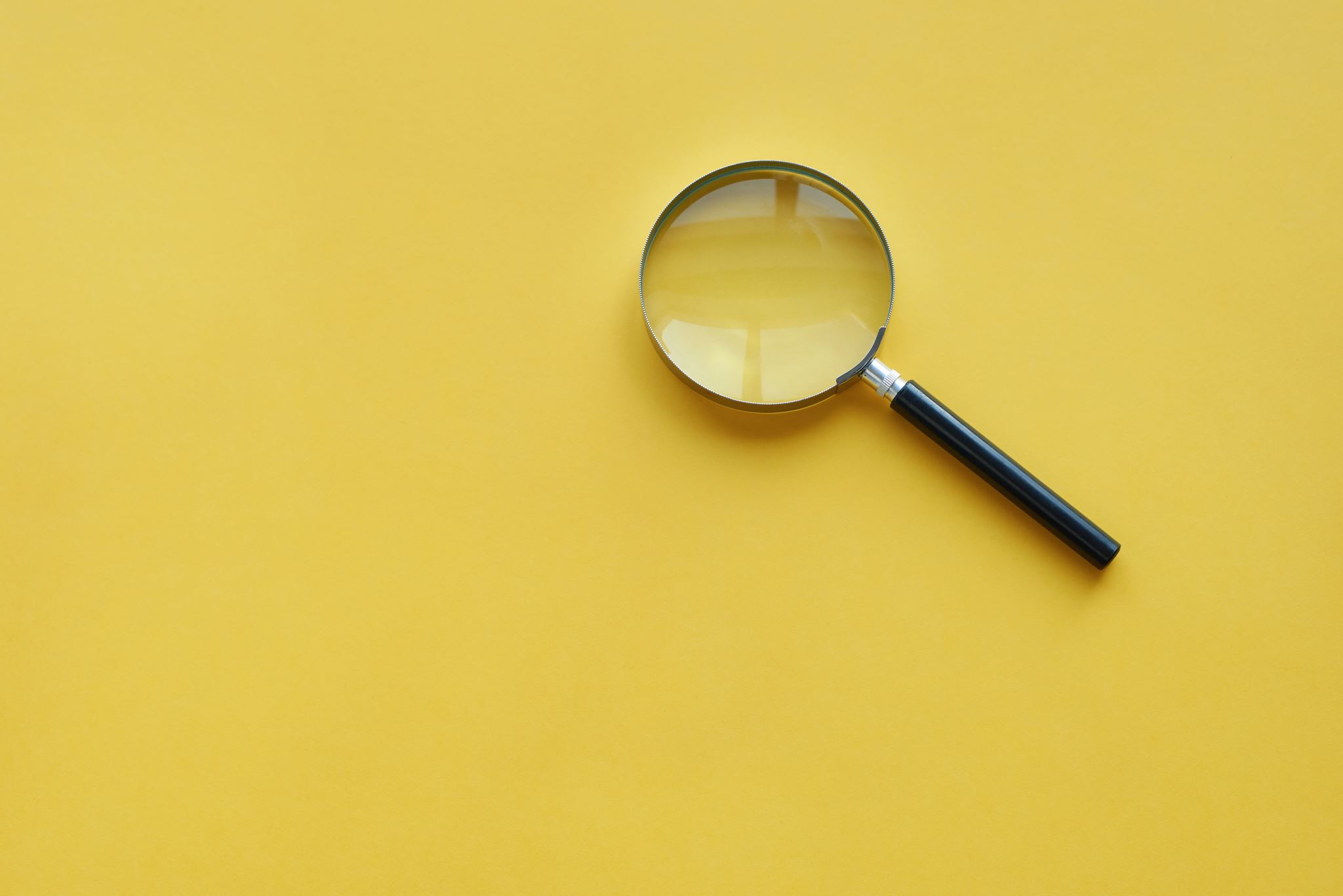 SCALPEL
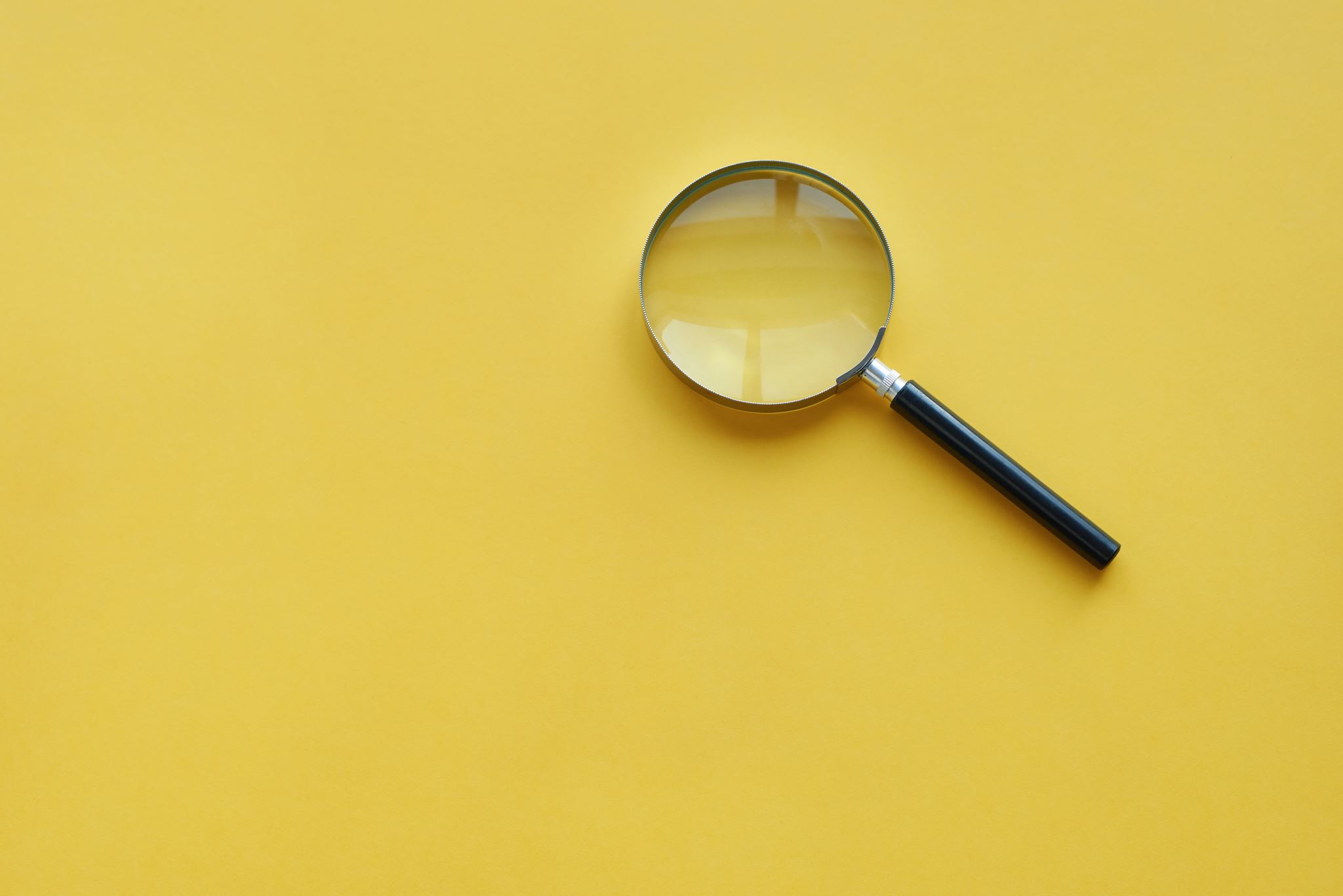 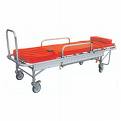 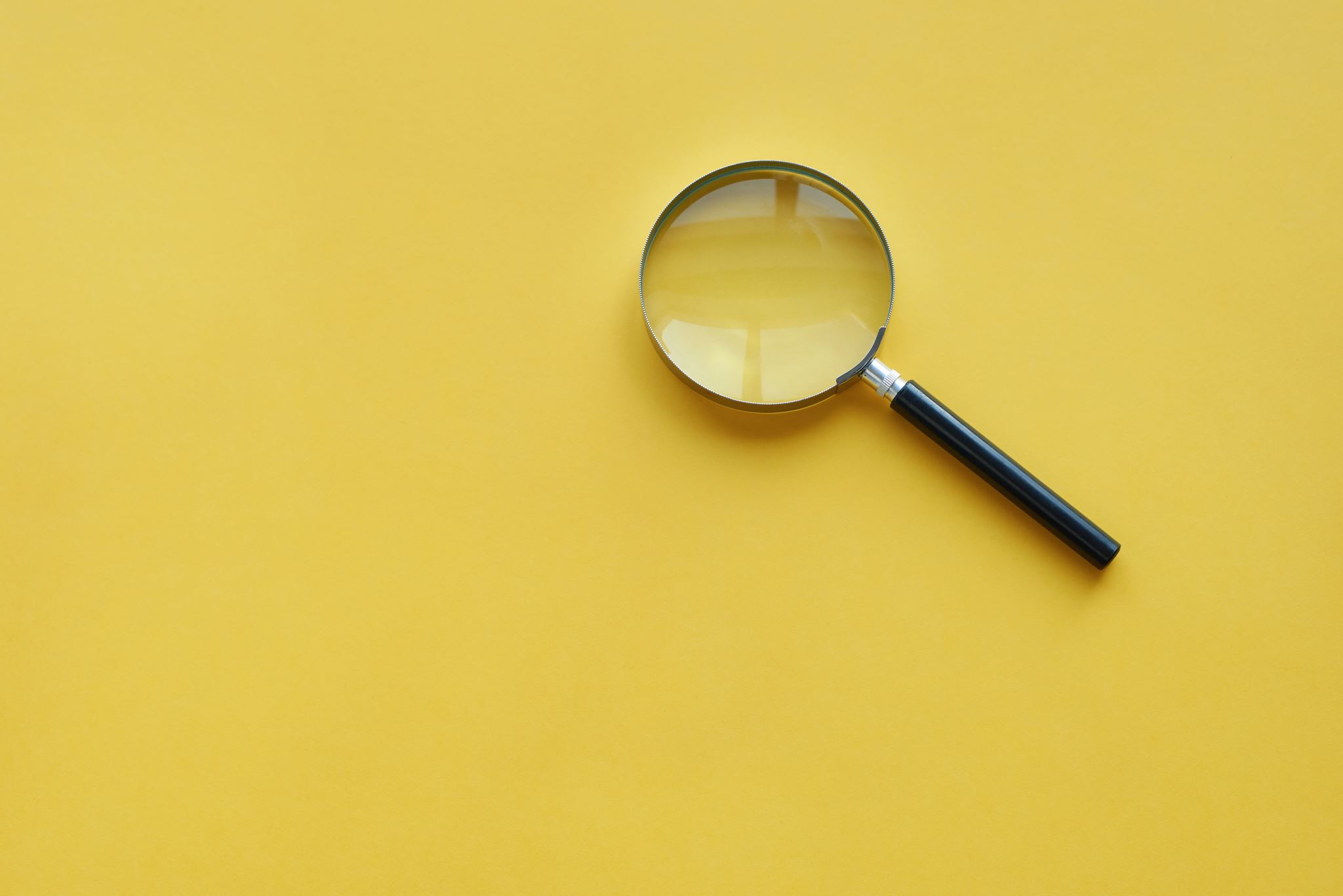 STRETCHER
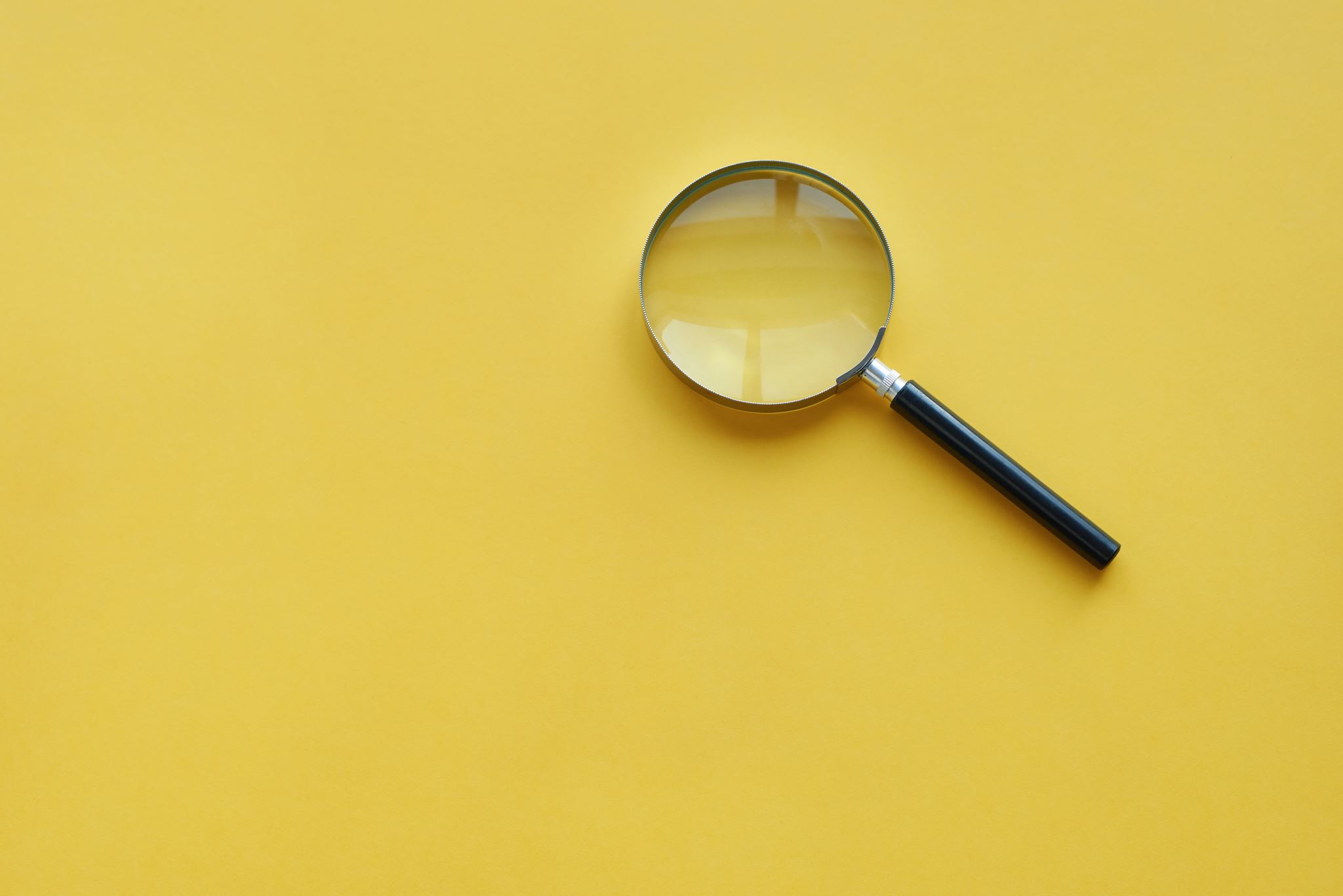 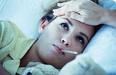 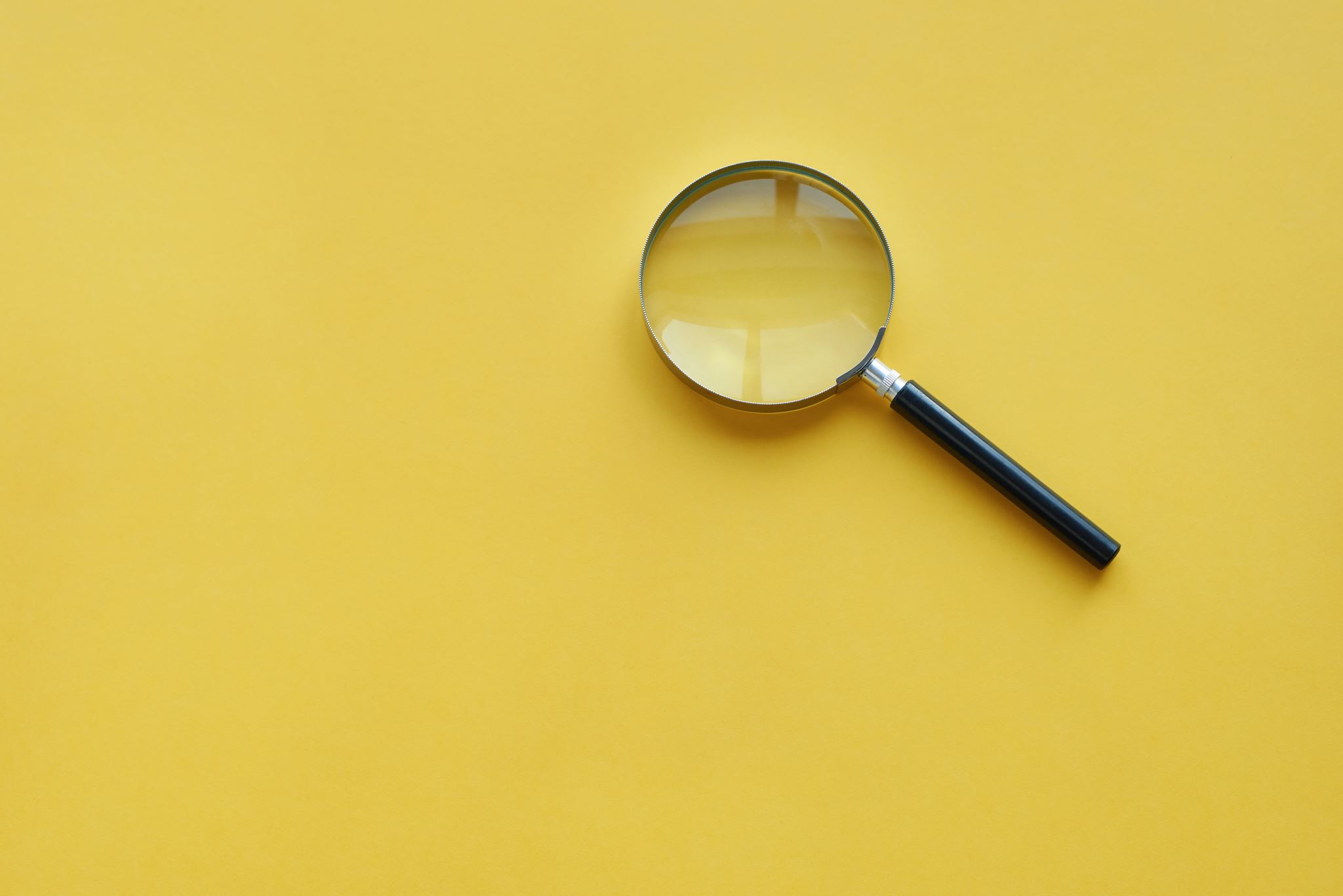 To take someone’s TEMPERATURE
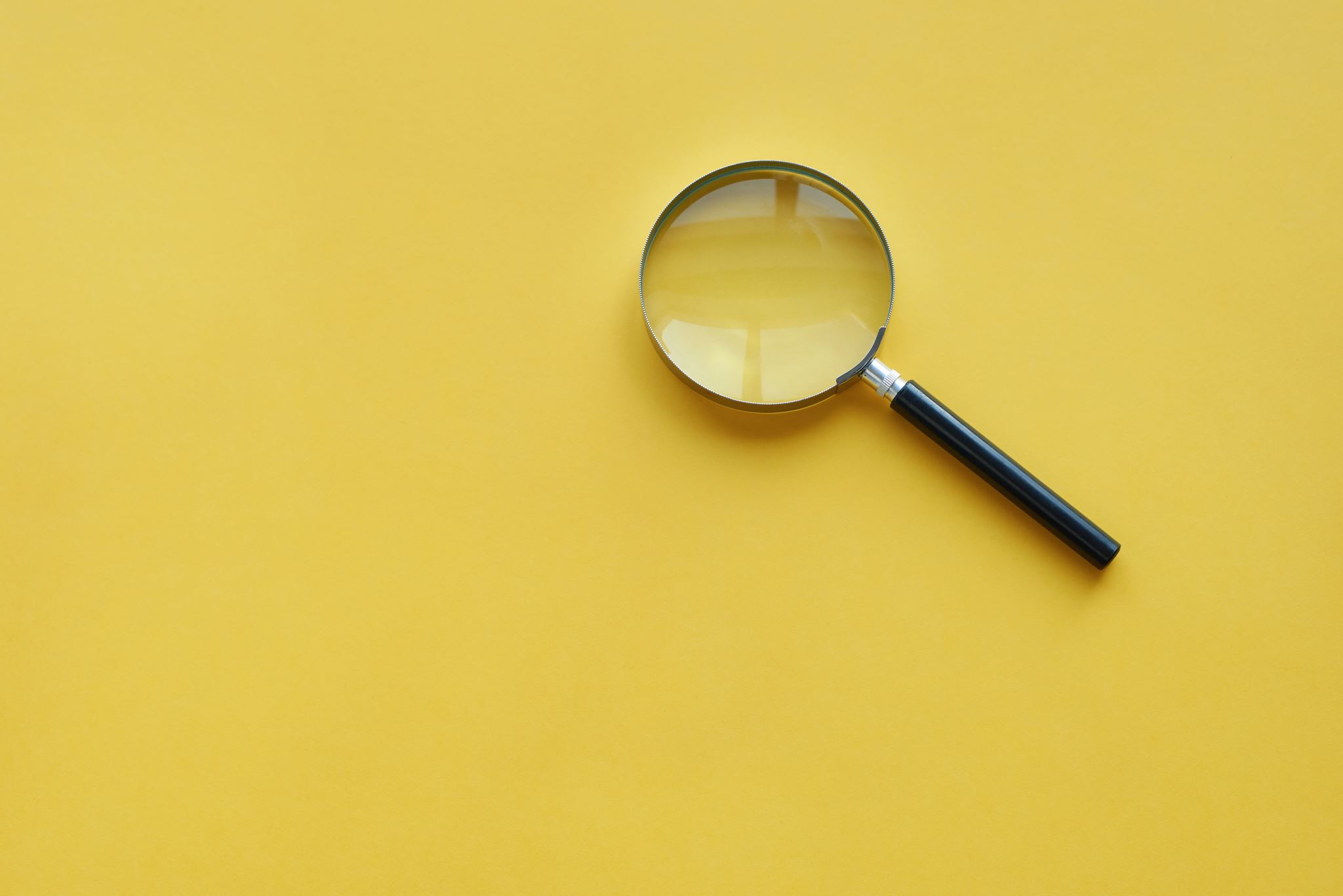 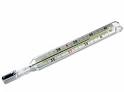 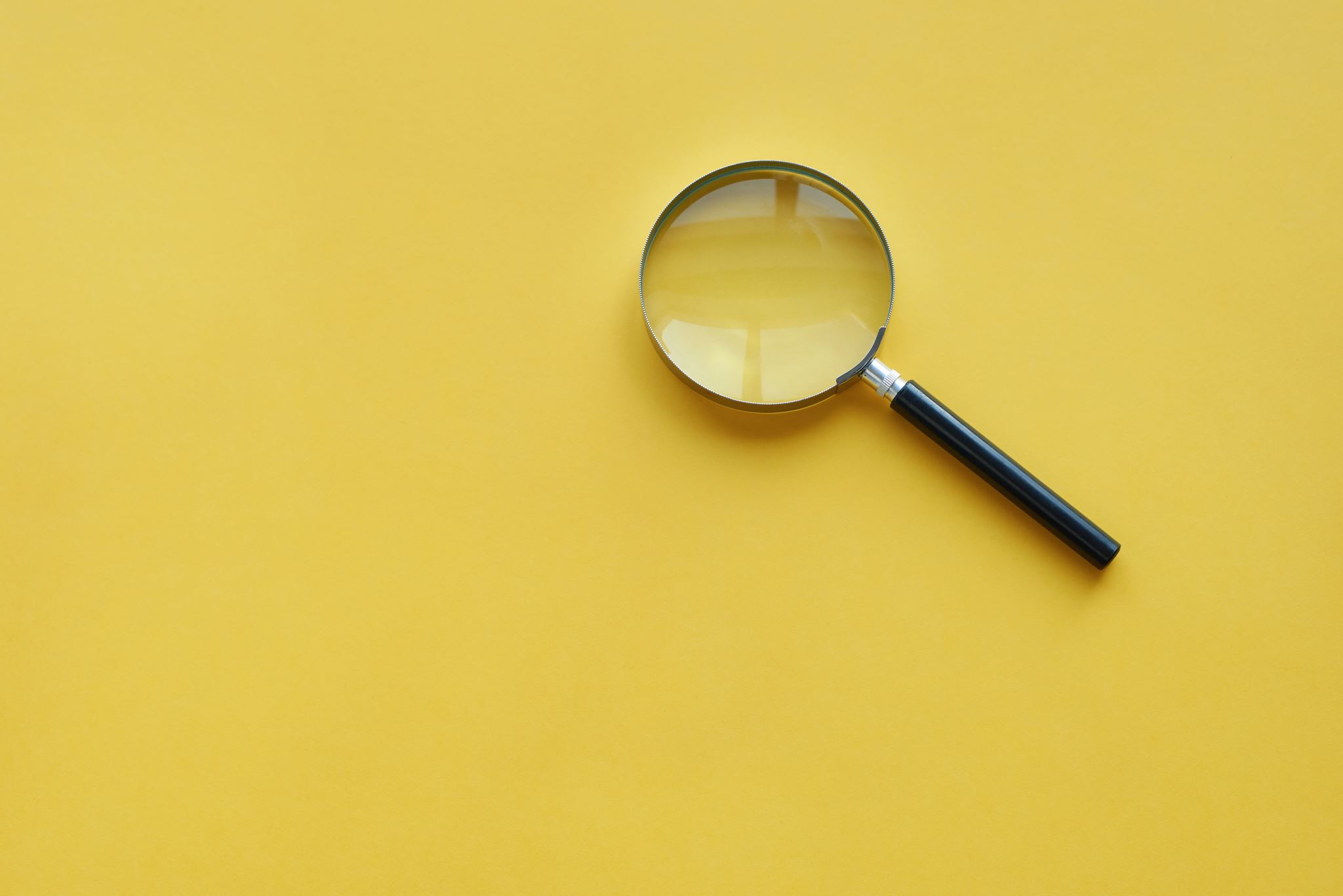 THERMOMETER
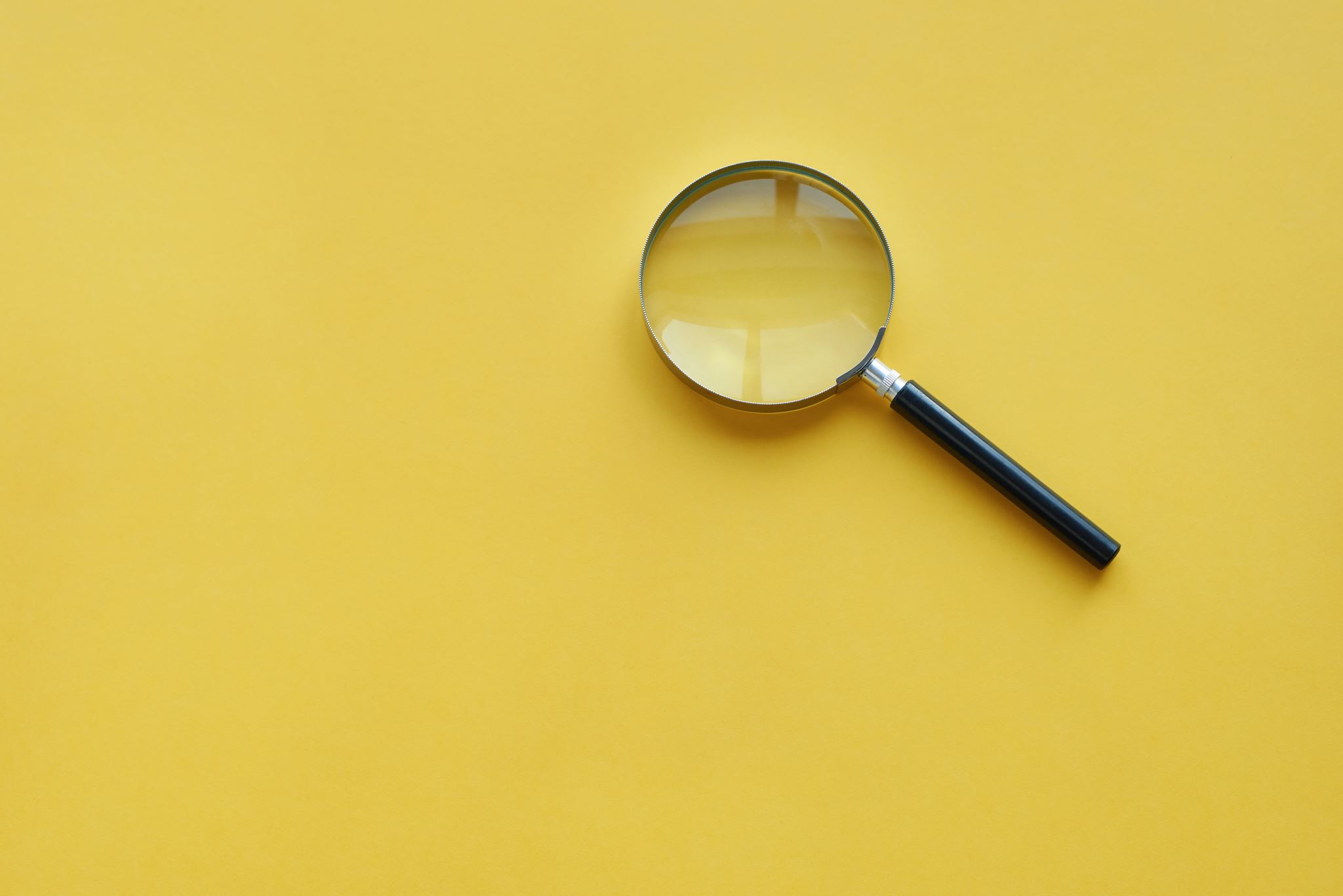 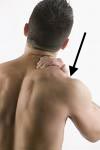 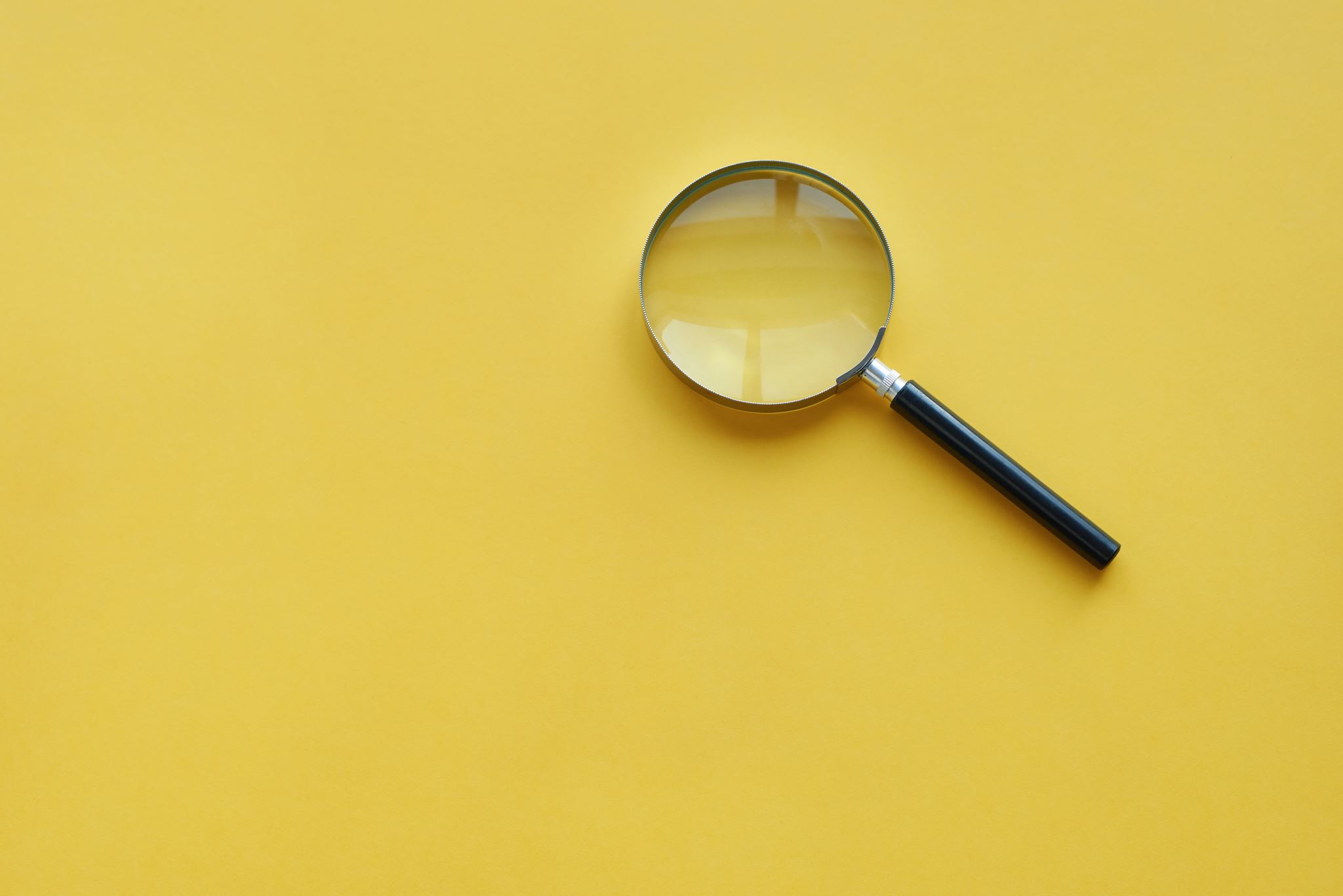 SHOULDER
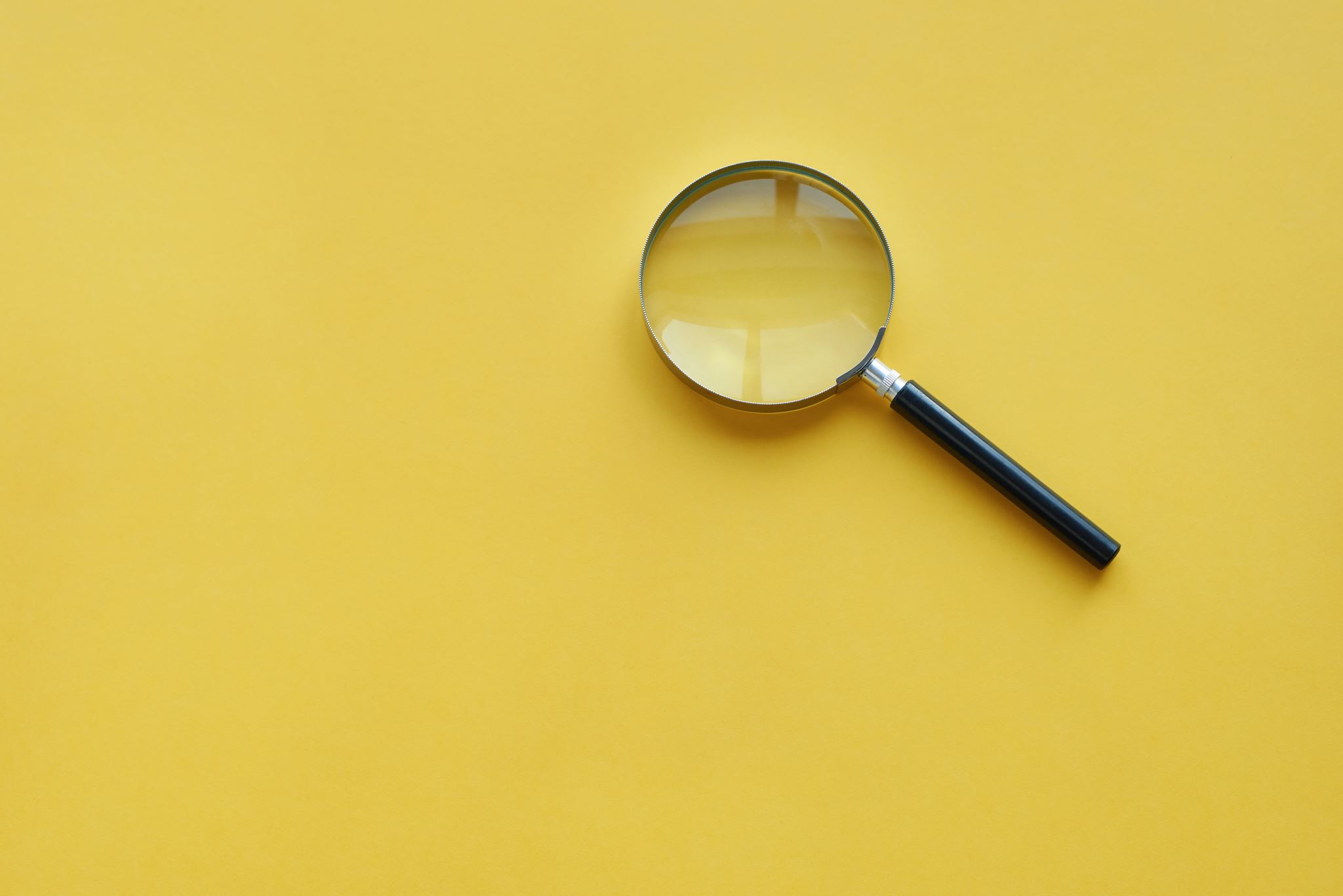 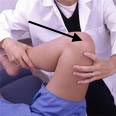 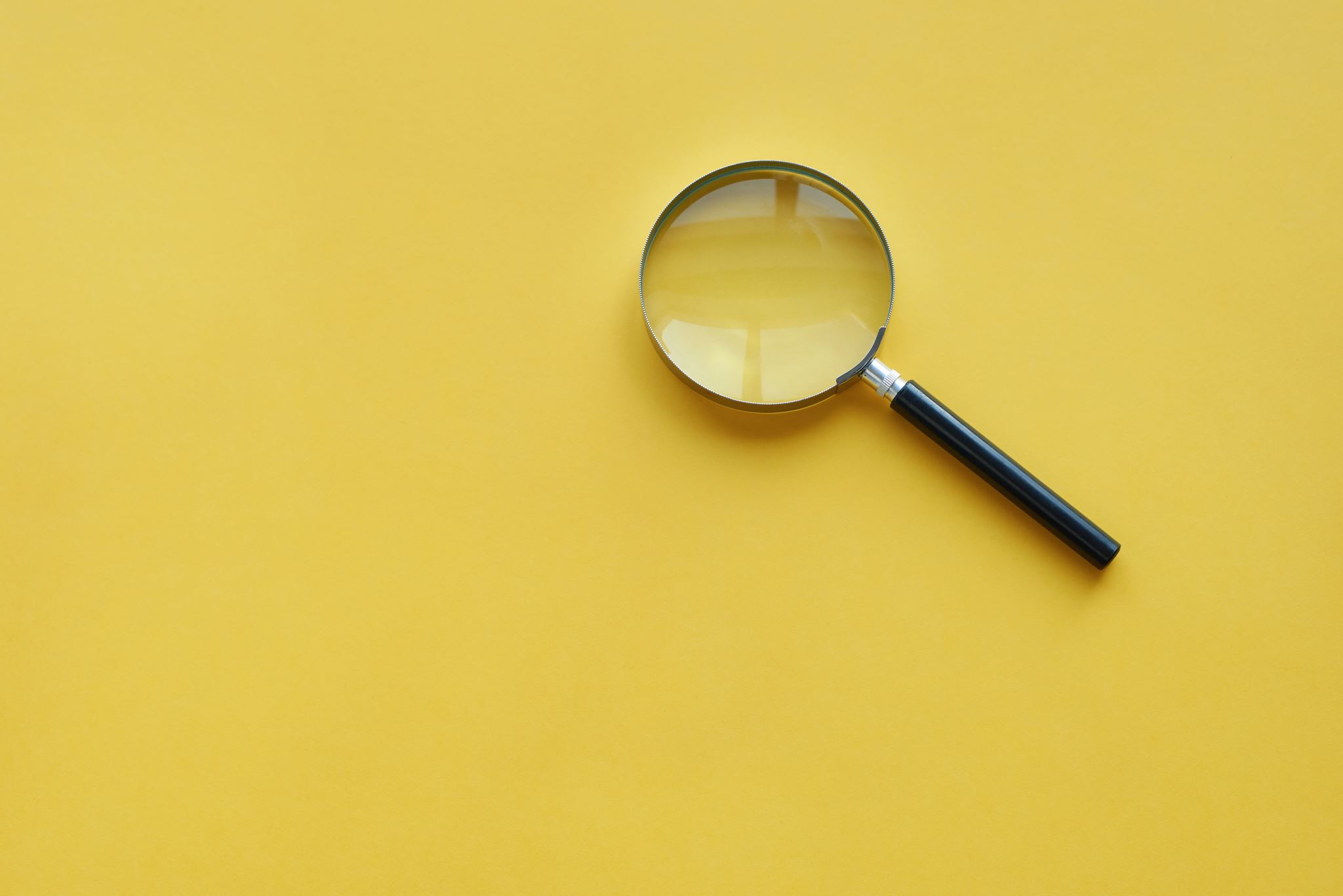 KNEE
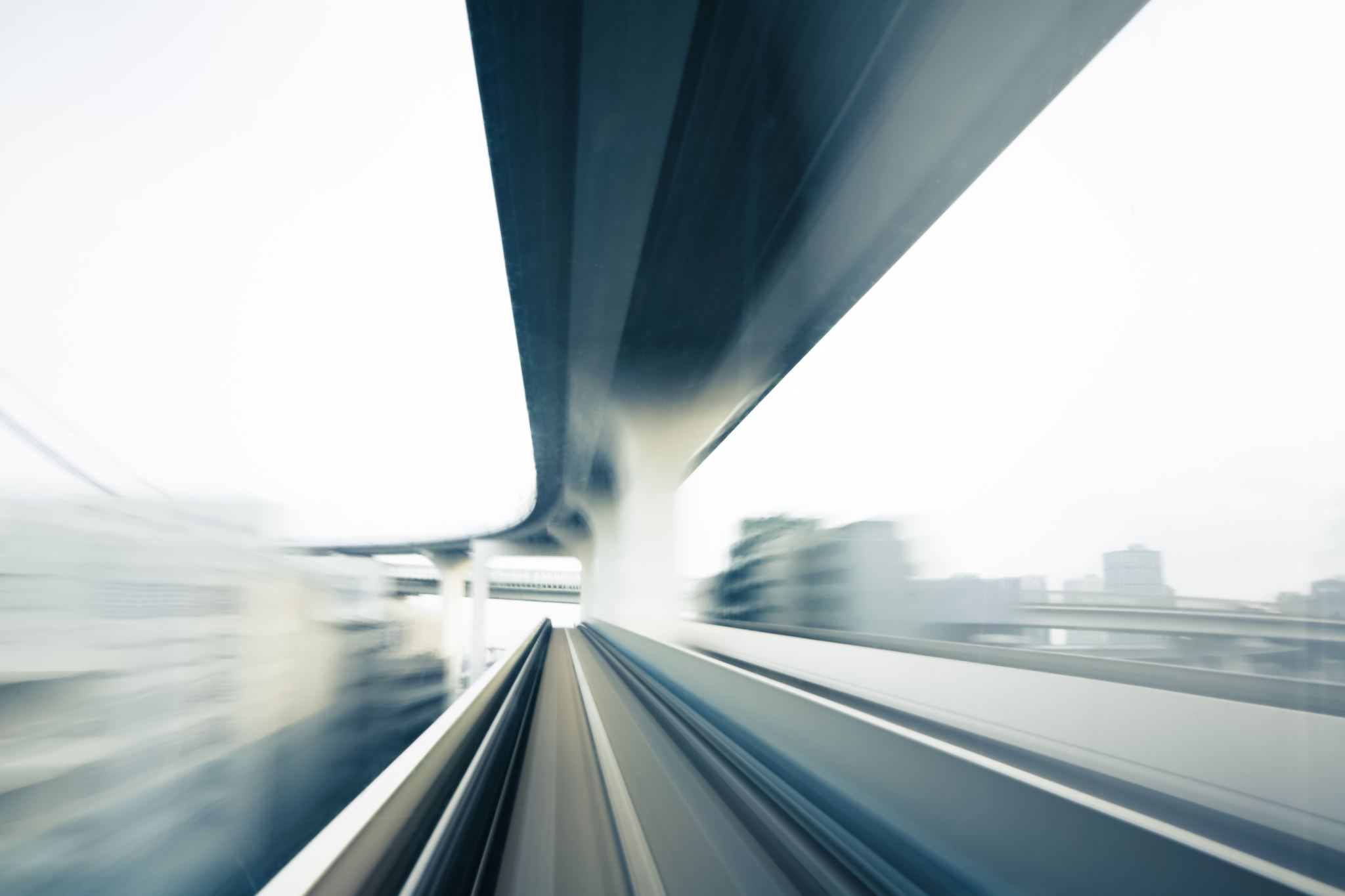 LET’S CREATE OUR 
MEDICAL ENGLISH GLOSSARY